Why did Karl Marx hate Earl Grey tea?
Good Day Class!It is Bad Joke Wednesday, 1/8/20
Because all property is theft
Today’s Plan 
Discuss Homework
2. New material-docs and notes on 5.1 “The Enlightenment”
3. Document analysis
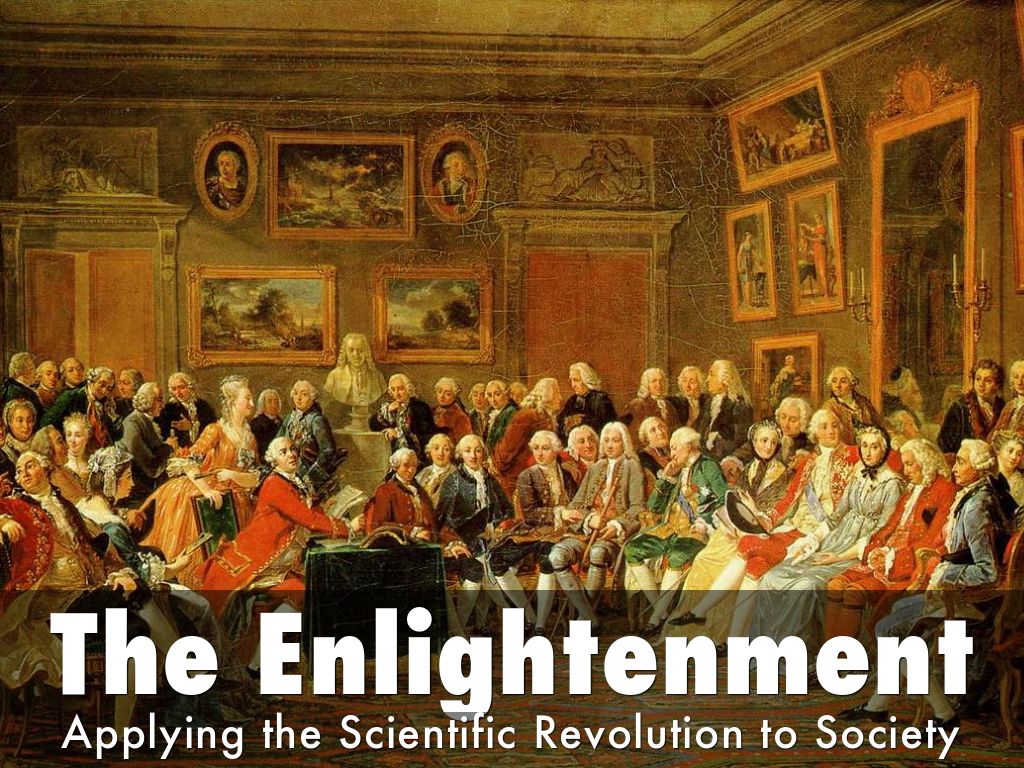 Good day class. It is Friday, 1/17/20
What are the Natural Laws that govern society?

What is the Natural State of Man? Good or evil?
Let’s Review
Read Handout instructions aloud

1. carefully read and annotate
2. do question # 1 (at bottom) with your neighbor
3. do question # 2 by yourself
Share out

Now define “Enlightenment” in a sentence
Defining the Enlightenment Through Documents
Global trade networks continued to integrate people with new technology between 1750-1900.
The Industrial Revolution, beginning in Great Britain, caused manufacturing output to skyrocket. The need for raw materials for  machinery led to Imperialism
Nationalism and global migration were two of the results of industrialization
Context
The Enlightenment is the Idea that REASON can eliminate injustice
John Locke: basically good, can learn from mistakes, therefore can GOVERN himself
Thomas Hobbes: basically weak, therefore susceptible to evil, needs a strong government to protect him from himself.
Philosophes: Montesquieu, Voltaire, Rousseau: society corrupted human nature “man is born free, but everywhere in chains”
 Social Contract idea
What is the natural state of man?
Natural laws of supply, demand, and the law of self preservation suggest an un-regulated free trade system 

Adam Smith “The Wealth of Nations”  1776
Laissez faire: “hands off” leave alone” = the government STAYS OUT of economic affairs—no regulations or tariffs
Foundation for Capitalism: economic system in which the means of production (factories) are privately owned and worked for profit
What is the natural state of economics?
How is capitalism different from Mercantilism?
Deism: a divinity sets natural laws in motion (the watchmaker)
Conservatism: traditional institutions provide solutions
Utopian Socialism: system of public or direct worker ownership of the means of production; relied on ideal communities (see Fabian Society)
Classical Liberalism: natural rights, constitutional gov’t., laissez faire 
Feminism: movement for rights and equality based on Enlightenment ideas
Abolitionism: free slaves and end serfdom
Zionism: desire of Jews to reestablish a homeland in the Middle East
ISMs
WHY was the Teacher wearing sunglasses in class?
‘Cause his students were so bright!
Today’s Plan
1. Long View
2. Notes on chapter 2
3. Class time for Enlightenment Movements handout
Good day classIt is *bad joke* Wednesday 1/22/20
70

…School days until the Exam
The Big Picture
WRITE this EQ to the right of 5.2 Nationalism & Revolutions
EQ: What were the causes and effects of the various revolutions between 1750-1900?
5.2 Nationalism and Revolutions
The ideals of the Enlightenment inspired the American Revolution (1776)
 Free market ideas that opposed mercantilism
 Dec. of Independence built on “inalienable rights of life, liberty, and pursuit of happiness”
American and French Revolutions
These ideals and the American example inspired the French Revolution (1789) 
 peasants rose against nobles to eliminate unjust tax burden
 Bastille Day (7/14/1789), Dec. of Rights of Man and Citizen, and liberte, egalite, et fraternite all key ideas in establishing a Republic in France by 1792
The Haitian Revolution 1804 (Caribbean, in North America) was inspired by Napoleon Bonaparte and the Enlightenment
 only successful slave (Maroons) revolution 
Led by Toussaint L’Ouverture
New Zealand Wars native Maori revolt against British (1860s-72) over land and freedom* British win
Comparing Haitian and French Revs
Similar: roots in Enlightenment of natural rights

Different: restraints on Haitians were more severe
Creoles resented being treated less than their parents, the Peninsulares
Lead the lower classes against Peninsulares during the Napoleonic wars (1805-1815)
Bolivar Revolutions 
Simon Bolivar was a creole in Venezuela (northern South America
 Jamaica Letter: 1815 inspired Latin America by applying Enlightenment to Latinos
 by 1825 all of South America was independent from Spain and Portugal

Propaganda Movement: inspired by the Enlightenment, young Filipinos visiting Europe, returned to begin Philippine Revolution in 1896 (East Asia)
Creole Revolutions in Latin America
Use pages 290-293 to take notes on your own
Nationalism and Unification in Europe
Historical Thinking Skill: Identify a claim/and/or argument in a text-based or non-text-based source


1. Think-Pair Share  1st Doc, by Locke.
Look over the document alone, write down thoughts about how this doc fits into the ideas of the Enlightenment. Next, jot first reactions to the 2 questions	What traditional ideas… &  What new ideas…
Pair with your neighbor to discuss responses. Share out

2. Individually read the other docs, following the same procedure, but without sharing.
Read quietly the instructions
Enlightenment MovementsDocument Analysis
Review Example
Review Example